Hz. Muhammed'e Bağlılık ve İtaat
Neler öğreneceğiz?
Hz. Peygamber’e bağlılık ve itaati ayet ve hadislerden hareketle yorumlar.
Peygamberimize neden itaat etmemiz gerekir?
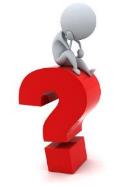 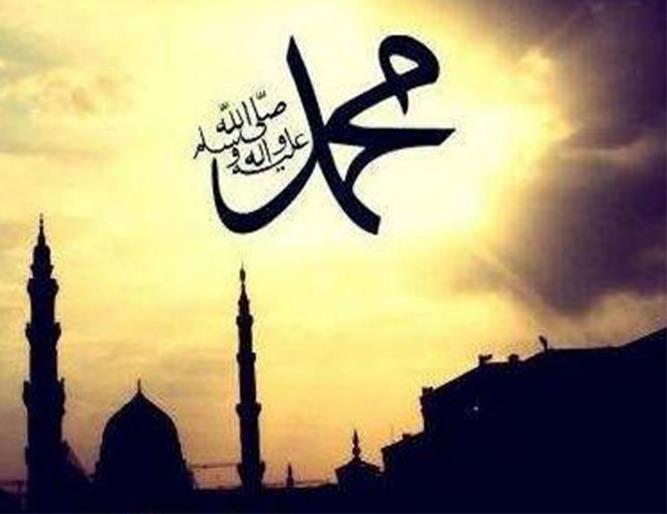 Bize Allah’ı ve onun özelliklerini tanıttığı için
Yanlış inançlara sapmayalım diye gösterdiği çabadan dolayı
Ebedî kurtuluşumuz için verdiği mücadeleden dolayı
Bizleri çok sevdiği için
Allah emrettiği için onu sevmeyi ve ona itaat etmeyi bir görev ve sorumluluk bilmeliyiz.
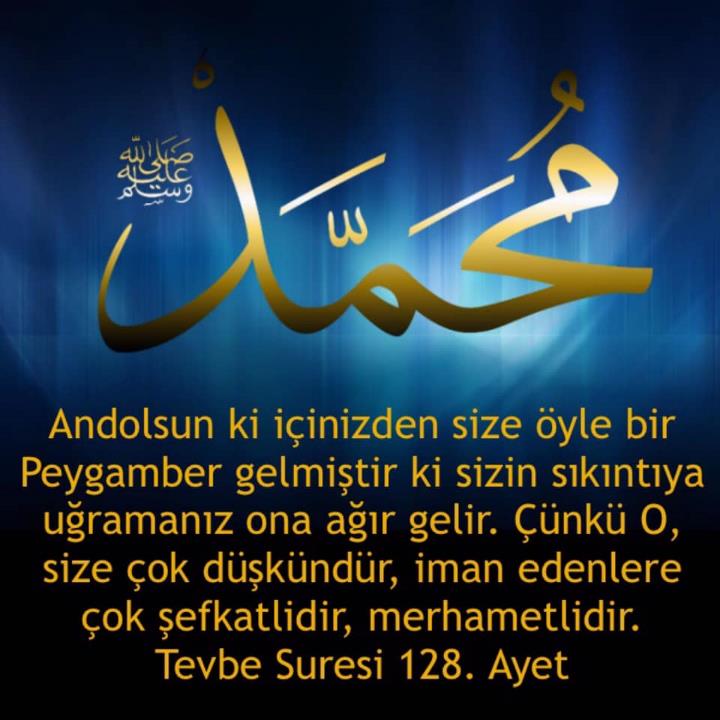 O’na büyük bir sevgiyle bağlanmak boynumuzun borcudur. Çünkü Allahu Teâla diyor ki:
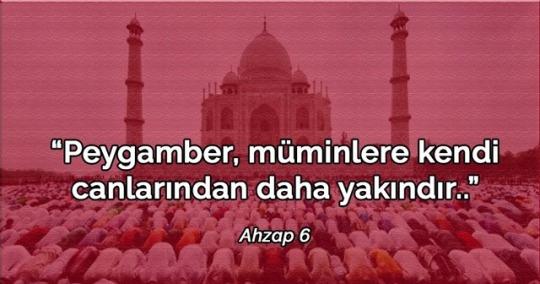 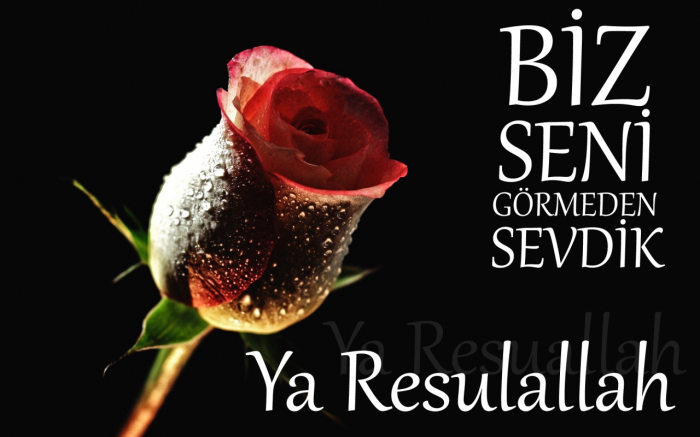 Nefsim kudret elinde olan Allah’a yemin olsun ki; sizden biriniz, ben kendisine anasından, babasından, evladından ve bütün insanlardan daha sevimli olmadıkça hakîkî mânâda îmân etmiş olamaz. 
(Buhârî, îmân, 8)
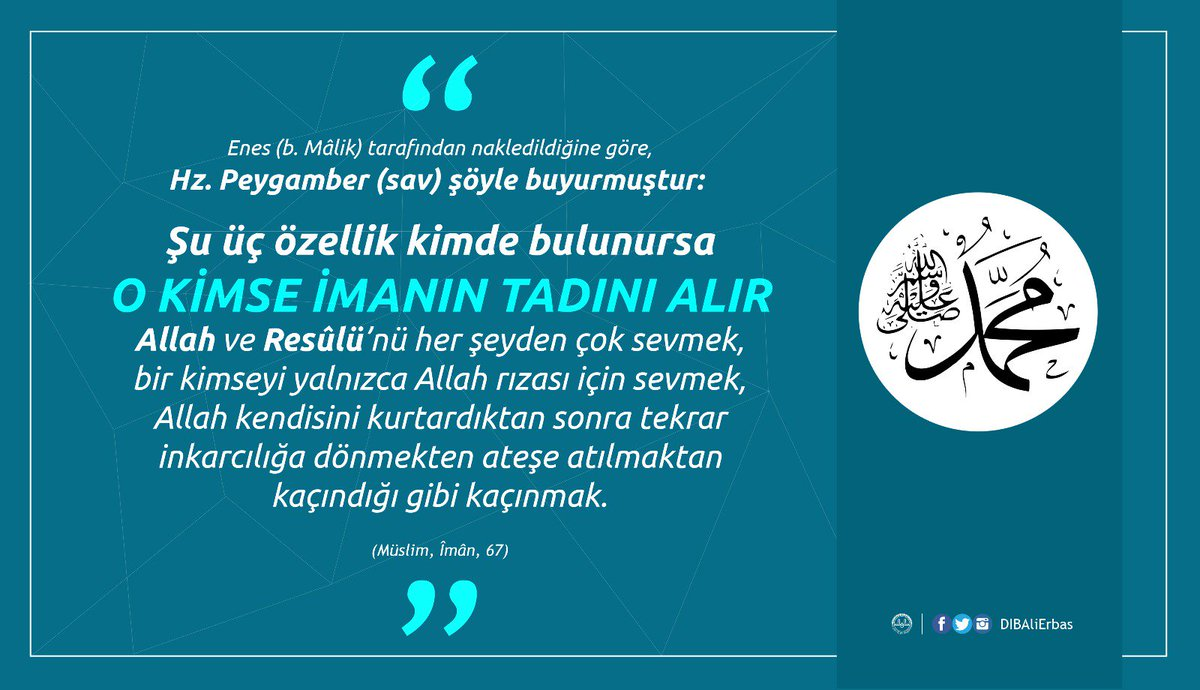 https://www.youtube.com/watch?v=pXf5x8R0Qxc
İtaat
Allah (c.c.) ve Peygamber’in (s.a.v.) emir ve yasaklarına isteyerek uymak, yapılmasından dolayı sevap elde edilen herhangi bir ameli yapmaktır.
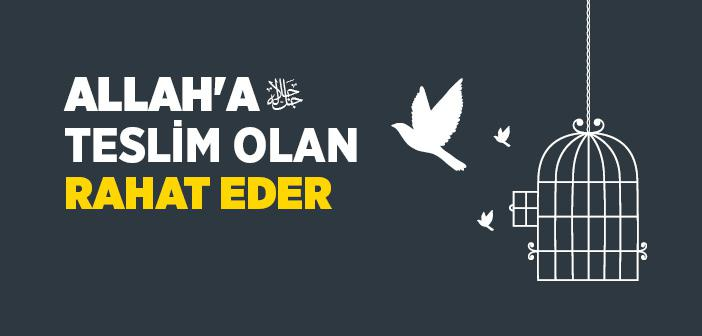 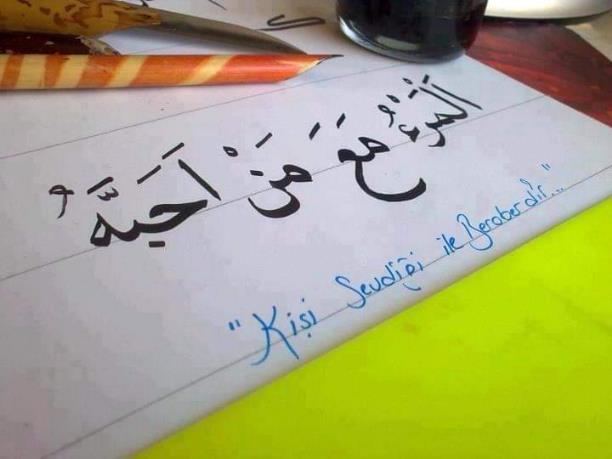 Sahabe: Kıyamet ne zaman kopacak?
Sahabe: Allah ve Rasulü’nün sevgisini
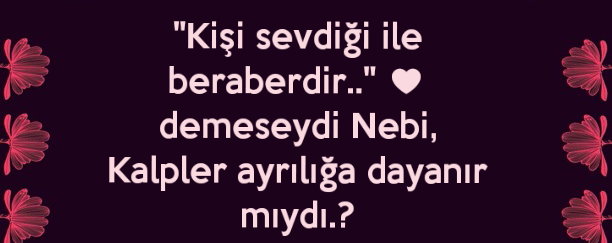 Peygamberimiz: Sen kıyamet için ne hazırladın?
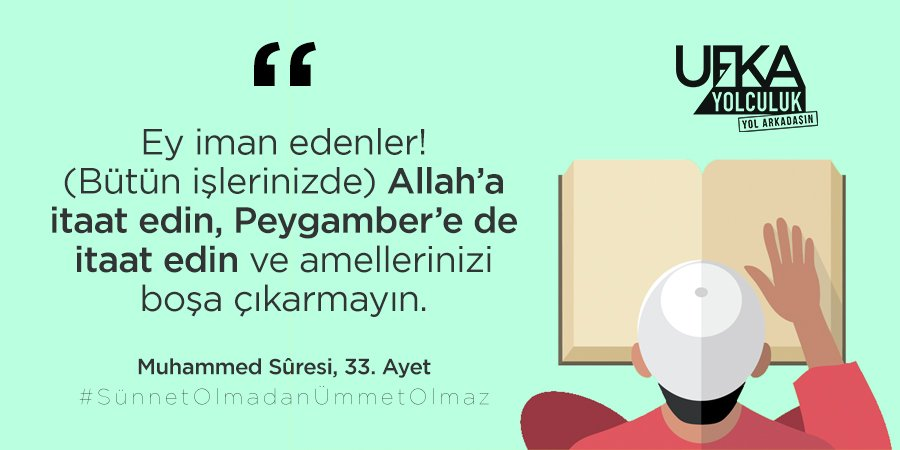 Peygambere itaat Kur’ân-ı Kerîm’de açıkça emrediliyor.
وَمَٓا اٰتٰيكُمُ الرَّسُولُ فَخُذُوهُ وَمَا نَهٰيكُمْ عَنْهُ فَانْتَهُواۚ وَاتَّقُوا اللّٰهَۜ اِنَّ اللّٰهَ شَد۪يدُ الْعِقَابِۢ
Peygamber size ne verdiyse onu alın, neyi de size yasak ettiyse ondan vazgeçin. Allah'a karşı gelmekten sakının. Şüphesiz, Allah'ın azabı çetindir.
Haşr Sûresi, 7
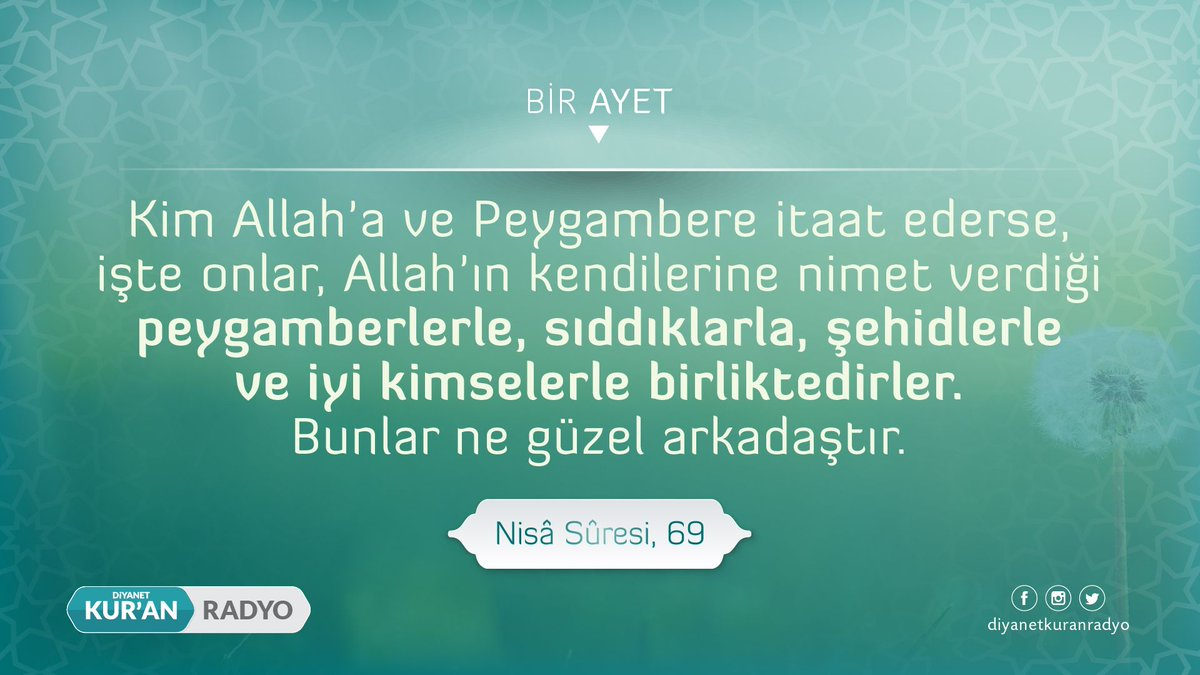 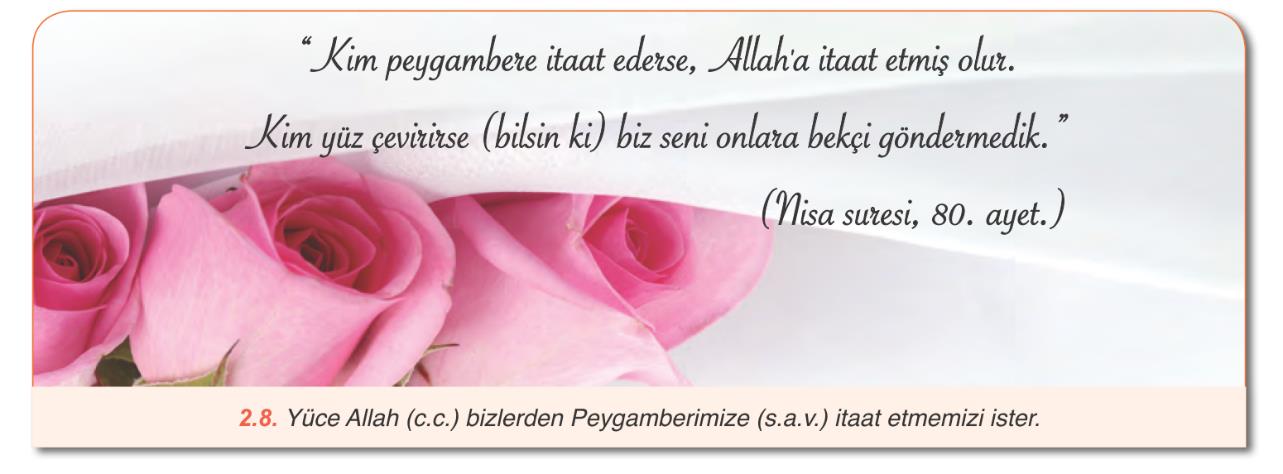 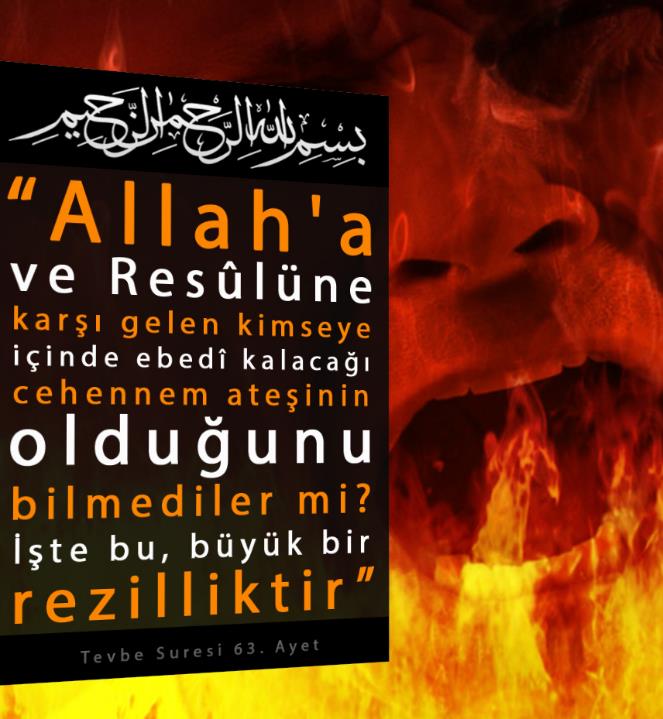 https://www.youtube.com/watch?v=yLToEKx8OR4
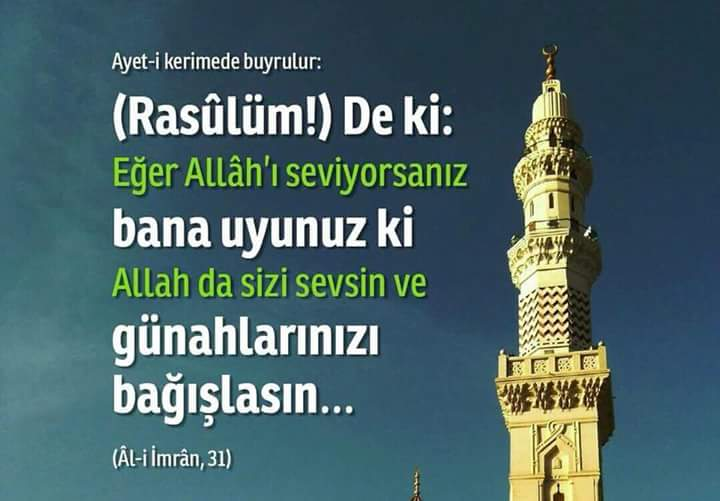 قُلْ اِنْ كُنْتُمْ تُحِبُّونَ اللّٰهَ فَاتَّبِعُون۪ي يُحْبِبْكُمُ اللّٰهُ وَيَغْفِرْ لَكُمْ ذُنُوبَكُمْۜ  وَاللّٰهُ غَفُورٌ رَح۪يمٌ ﴿٣١﴾
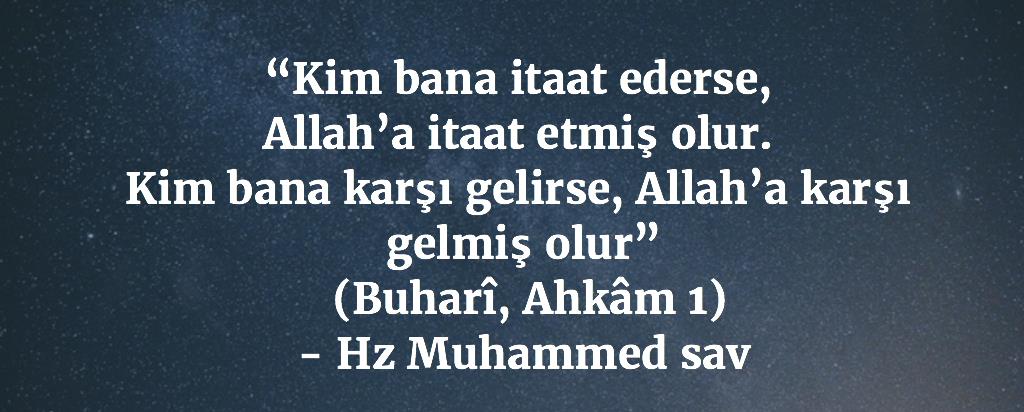 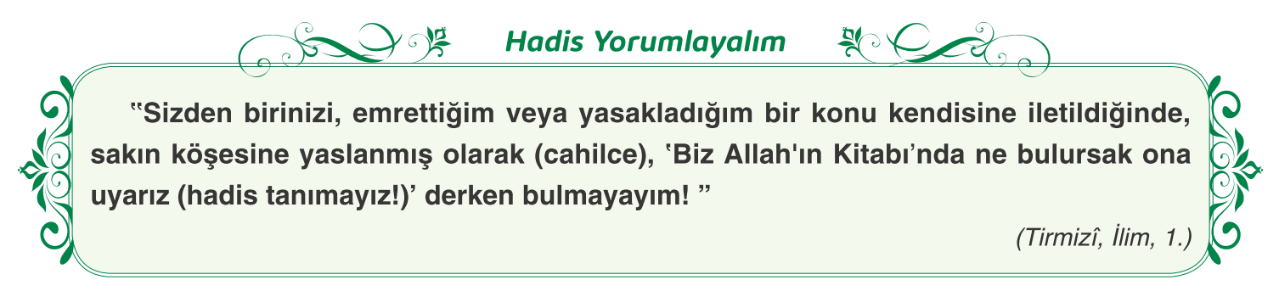 https://www.youtube.com/watch?v=5I_QuluLTFA&list=RDYOSsnMJsqy4&index=15
Sünnet
Yol, gidişat, huy, karakter, mizaç, hâl, tavır, davranış
Peygamber Efendimiz’in (s.a.v.) sözleri, fiilleri ve takrirleri yani sahabilerinin söylediği sözleri, yaptığı davranışları onaylamasıdır.
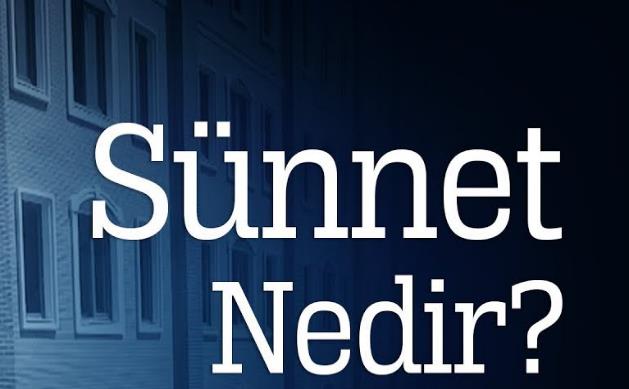 Hadis: Daha çok Peygamberimizin sözlerini ifade etmek için kullanılır.
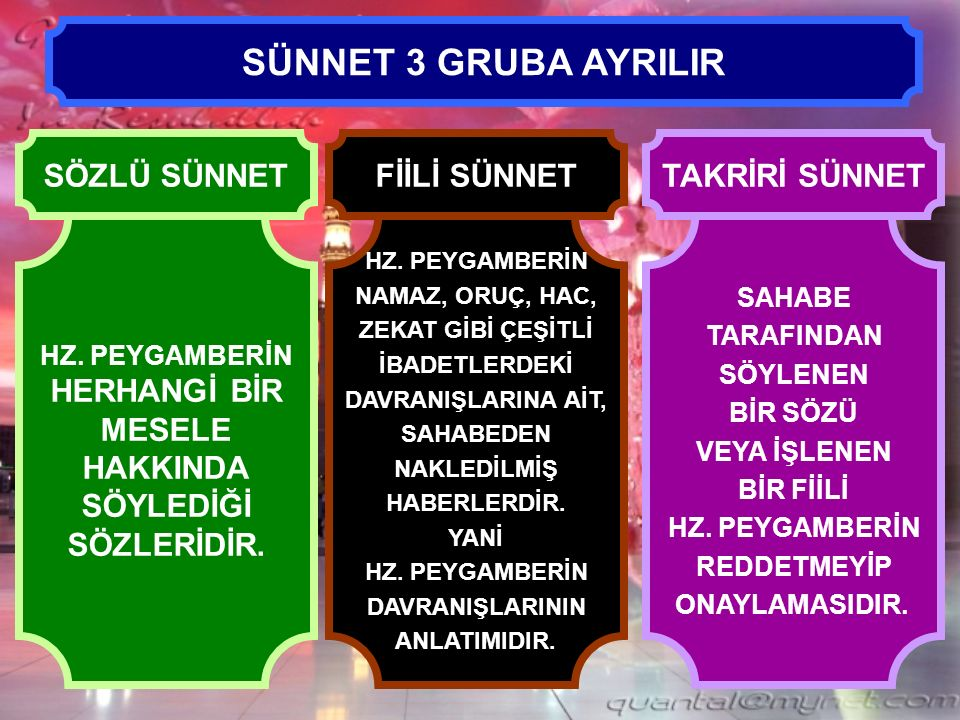 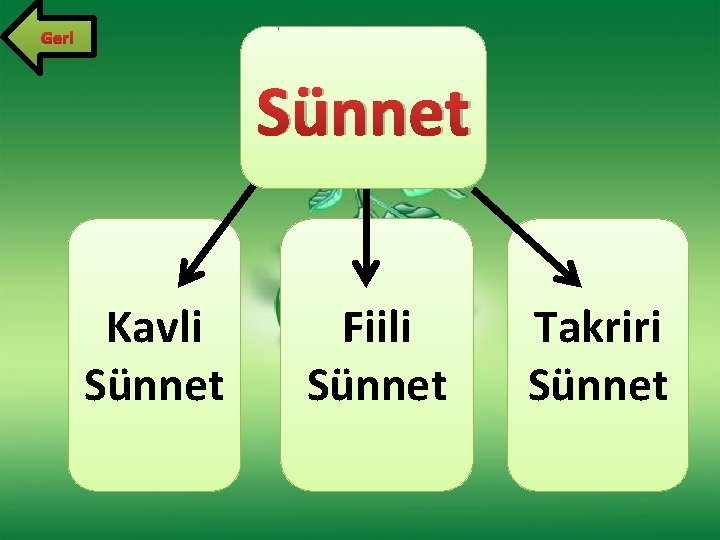 Peygamberimizin (s.a.v.) hadisleri ve sünneti, dinimizi doğru anlama ve yaşama açısından çok önemlidir. Nitekim bu hadisler ve sünnetler İslam tarihinin ilk dönemlerinden itibaren kayıt altına alınmıştır.
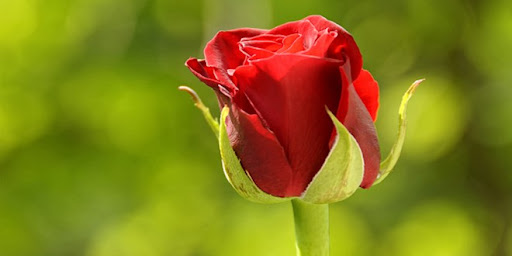 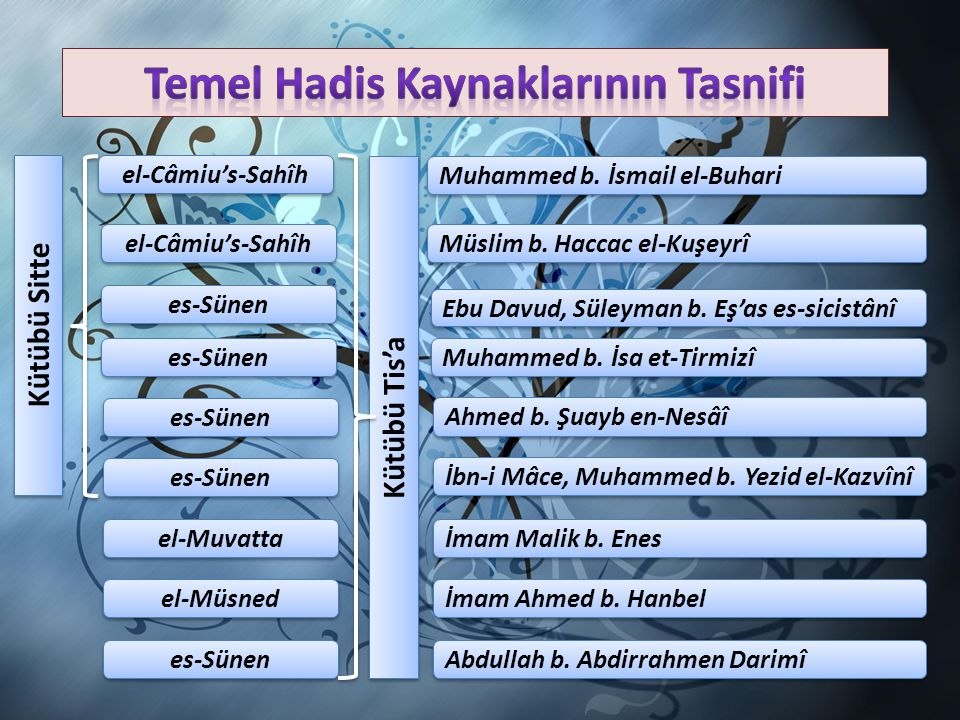 Bizler Müslüman olarak Peygamberimizi (s.a.v.) sevdiğimiz gibi onun ehli beytini de çok seviyoruz. Ehl-i beyt, Peygamber Efendimizin (s.a.v.) ev halkı demektir.
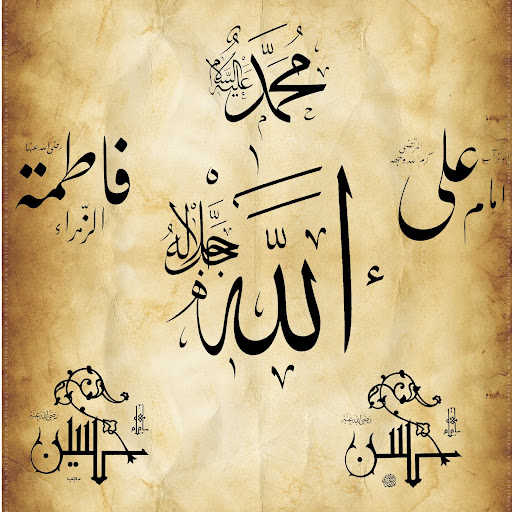 Ehli beyte olan sevgimizin en büyük göstergesi çocuklarımıza verdiğimiz isimlerdir.
İlk aklınıza gelen isimler neler?
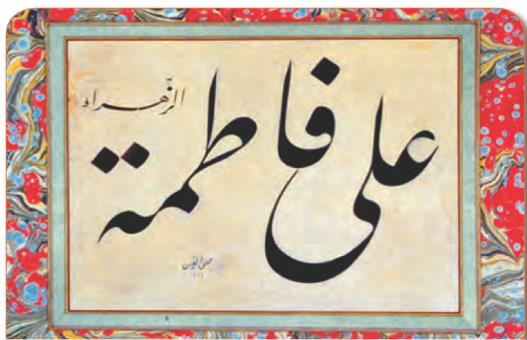 Ali, Hasan, Hüseyin, Hatice, Ayşe, Fatma, Rukiye, Ümmü Gülsüm.
https://www.youtube.com/watch?v=rX6_nZLOls8
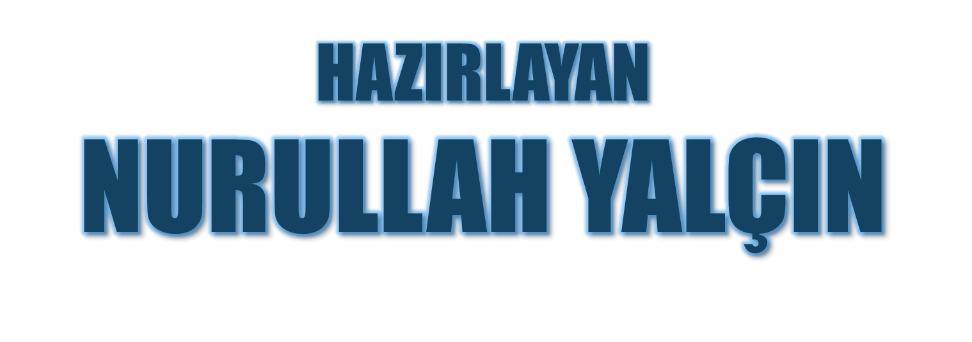 24.08.2021
Kırıkkale/Bahşılı